Xenos summer institute 2017
Leading Corporate prayer
Joey Francisco
Leading Corporate Prayer
James 5:16
The effective prayer of a righteous man can accomplish much.
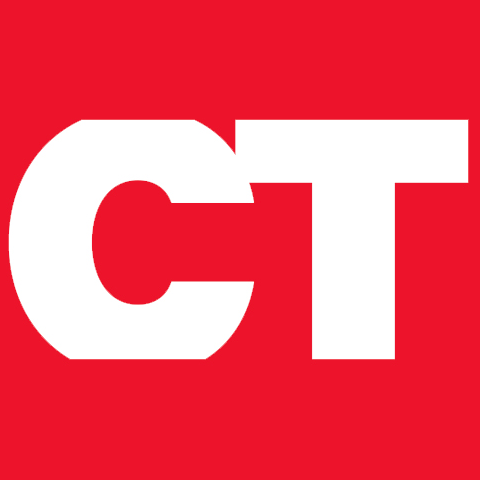 “Prayer: Rebelling Against the Status Quo,” Christianity Today, Vol. XVII (17), No. 6, November 2, 1979.
What, then, is the nature of petitionary prayer? lt is, in essence, rebellion—
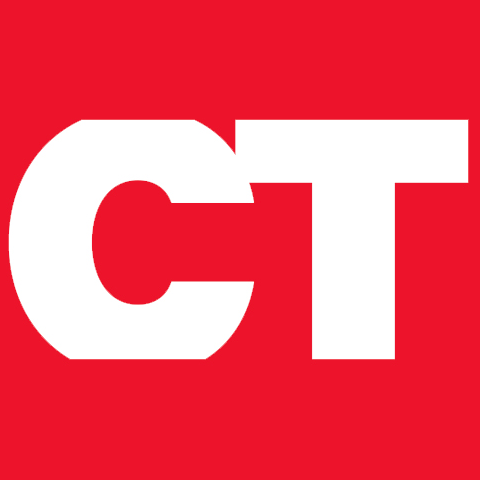 “Prayer: Rebelling Against the Status Quo,” Christianity Today, Vol. XVII (17), No. 6, November 2, 1979.
…rebellion against the world in its fallenness, the absolute and undying refusal to accept as normal what is pervasively abnormal.
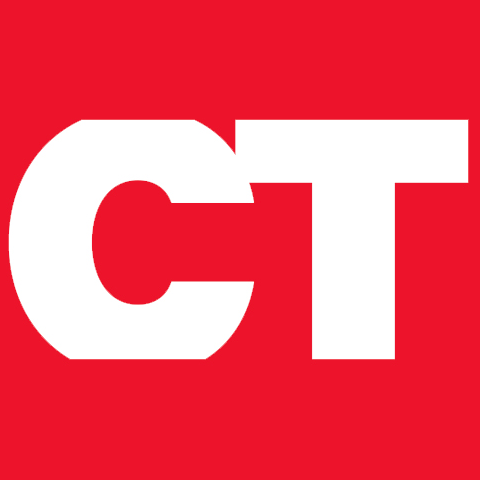 “Prayer: Rebelling Against the Status Quo,” Christianity Today, Vol. XVII (17), No. 6, November 2, 1979.
…[Resigning] to what is abnormal has within it the hidden and unrecognized assumption that the power of God…will not be actualized…
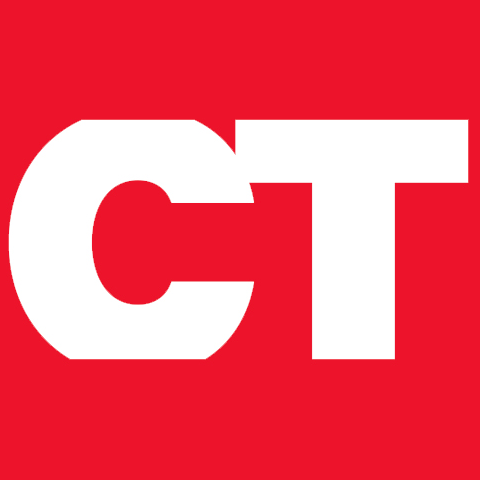 “Prayer: Rebelling Against the Status Quo,” Christianity Today, Vol. XVII (17), No. 6, November 2, 1979.
Nothing destroys petitionary prayer (and with it, a Christian view of God) as quickly as resignation. “At all times,” Jesus declared, “we should pray” and not “lose heart,” thereby acquiescing to what is (Luke 18:1).
Leading Corporate Prayer
James 5:16
The effective prayer of a righteous man can accomplish much.
Are we leading a rebellion?
Leading Corporate Prayer
Meeting Components
Leading Corporate Prayer
Meeting Components
Mission
Vision
Gratitude
Leading Corporate Prayer
Meeting Components
Mission
Vision
Gratitude
Building the agenda and atmosphere of your prayer meeting.
Leading Corporate Prayer
Mission
Leading Corporate Prayer
Mission
Ephesians 6:18-19
With all prayer and petition pray at all times in the spirit, and with this in view, be on the alert with all perseverance and petition for all the saints, 

and pray on my behalf, that utterance may be given to me in the opening of my mouth, to make known with boldness the mystery of the gospel
Leading Corporate Prayer
Mission - The Point of a Prayer Meeting
Leading Corporate Prayer
Mission - The Point of a Prayer Meeting
Corporate Identity

Romans 12:1
Therefore I urge you, brothers, by the mercies of God, to present your bodies a living and holy sacrifice, acceptable to God, which is your spiritual service of worship.
Leading Corporate Prayer
Mission - The Point of a Prayer Meeting
Corporate Identity

Romans 12:1
Therefore I urge you, brothers, by the mercies of God, to present your bodies a living and holy sacrifice, acceptable to God, which is your spiritual service of worship.
Prioritization and participation.
Leading Corporate Prayer
Mission - The Point of a Prayer Meeting
Spiritual Warfare

2 Corinthians 10:4
for the weapons of our warfare are not of the flesh, but divinely powerful for the destruction of fortresses.
Leading Corporate Prayer
Mission - The Point of a Prayer Meeting
Spiritual Warfare

2 Corinthians 10:4
for the weapons of our warfare are not of the flesh, but divinely powerful for the destruction of fortresses.
Attitudes change in wartime vs. peacetime
Leading Corporate Prayer
Mission - The Point of a Prayer Meeting
Our Role in God’s Work

2 Corinthians 5:20
Therefore we are ambassadors for Christ, as though God were making an appeal through us; we beg you on behalf of Christ, be reconciled to God.
Leading Corporate Prayer
Mission - The Point of a Prayer Meeting
Our Role in God’s Work

2 Corinthians 5:20
Therefore we are ambassadors for Christ, as though God were making an appeal through us; we beg you on behalf of Christ, be reconciled to God.
Exciting privilege vs. 
Exacting duty
Leading Corporate Prayer
Mission - The Point of a Prayer Meeting
Our Role in God’s Work

2 Corinthians 5:20
Therefore we are ambassadors for Christ, as though God were making an appeal through us; we beg you on behalf of Christ, be reconciled to God.
Create avenues for persistent prayer
Leading Corporate Prayer
Mission - The Point of a Prayer Meeting
Celebrating God

1 Thessalonians 5:16-17
Rejoice always; pray without ceasing; in everything give thanks; for this is God’s will for you in Christ Jesus.
Leading Corporate Prayer
Mission - The Point of a Prayer Meeting
Celebrating God

1 Thessalonians 5:16-17
Rejoice always; pray without ceasing; in everything give thanks; for this is God’s will for you in Christ Jesus.
Fire people up to engage with their Creator.
Leading Corporate Prayer
Mission - The Point of a Prayer Meeting
Corporate Identity
Spiritual Warfare 
Our Role in God’s Work
Celebrating God
Craft an agenda that emphasizes these elements.
Leading Corporate Prayer
Mission - The Point of a Prayer Meeting
Corporate Identity
Spiritual Warfare 
Our Role in God’s Work
Celebrating God
Consistency and clear expectations.
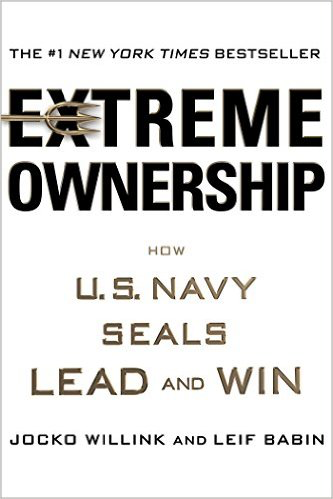 Willink, Jocko; Babin, Leif (2015-10-20). Extreme Ownership: How U.S. Navy SEALs Lead and Win (pp. 227-228). St. Martin's Press. Kindle Edition.
… even when a leader thinks his troops understand the bigger picture, they very often have difficulty connecting the dots between the tactical mission they are immersed in with the greater overarching goal.
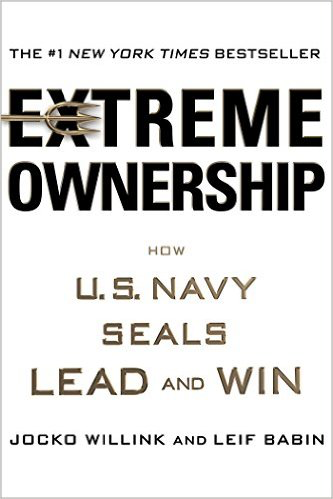 Willink, Jocko; Babin, Leif (2015-10-20). Extreme Ownership: How U.S. Navy SEALs Lead and Win (pp. 227-228). St. Martin's Press. Kindle Edition.
… I realized that the SEALs… who suffered the worst combat fatigue, whose attitudes grew progressively more negative as the months of heavy combat wore on, who most questioned the level of risk we were taking on operations— they all had the least ownership of the planning for each operation.
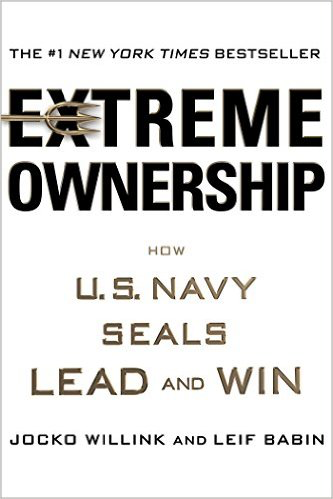 Willink, Jocko; Babin, Leif (2015-10-20). Extreme Ownership: How U.S. Navy SEALs Lead and Win (pp. 227-228). St. Martin's Press. Kindle Edition.
Conversely, the SEAL operators who remained focused and positive, who believed in what we were doing, and who were eager to continue…all had some ownership of the planning process in each operation.
Leading Corporate Prayer
Vision
Leading Corporate Prayer
Vision
Matthew 28:19-20
19 Go therefore and make disciples of all the nations, baptizing them in the name of the Father, and the Son, and the Holy Spirit,

20 teaching them to observe all that I have commanded you; and lo, I am with you always, even to the end of the age.
Leading Corporate Prayer
Vision
Matthew 28:19-20
19 Go therefore and make disciples of all the nations, baptizing them in the name of the Father, and the Son, and the Holy Spirit,

20 teaching them to observe all that I have commanded you; and lo, I am with you always, even to the end of the age.
Effectiveness is based on many contingent actions.
Leading Corporate Prayer
Vision
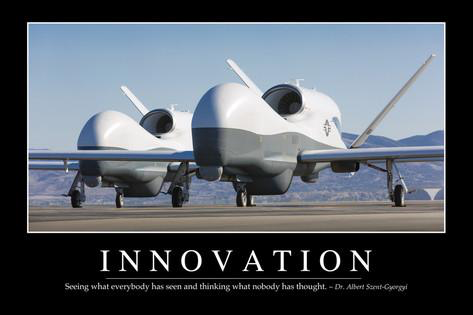 Leading Corporate Prayer
Vision
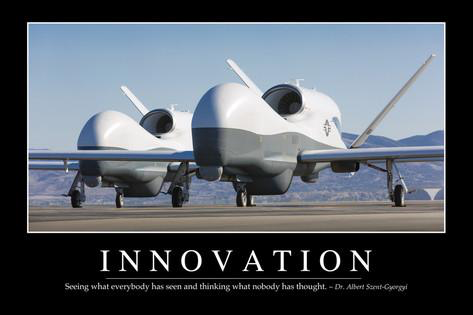 Is this supposed to be inspiring?
Leading Corporate Prayer
Vision
First steps for vision and direction…
Leading Corporate Prayer
Vision
First steps for vision and direction…
Eliminate excuses and blame-shifting
Leading Corporate Prayer
Vision
First steps for vision and direction…
Distinguish what can be controlled
Leading Corporate Prayer
Vision
First steps for vision and direction…
Distinguish what can be controlled
Henry Cloud’s 
“Control Divide”
Leading Corporate Prayer
Vision
First steps for vision and direction…
Distinguish actions from nouns
Leading Corporate Prayer
Vision
First steps for vision and direction…
Assess the strengths and weaknesses
Leading Corporate Prayer
Vision
First steps for vision and direction…
Think realistically about what can be done
Leading Corporate Prayer
Vision
Use your imagination…
Leading Corporate Prayer
Vision
Use your imagination…
Think about the “impossible”
Leading Corporate Prayer
Vision
Use your imagination…
Think about the “impossible”
 Convert the small/nebulous to big/ specific
Leading Corporate Prayer
Vision
Use your imagination…
Think about the “impossible”
 Convert the small/nebulous to big/ specific  
Compare current dilemmas to biblical promises
Leading Corporate Prayer
Vision
Use your imagination…
Think about the “impossible”
 Convert the small/nebulous to big/ specific  
Compare current dilemmas to biblical promises 
Learn from other visionaries
Leading Corporate Prayer
Vision
Use your imagination…
Think about the “impossible”
 Convert the small/nebulous to big/ specific  
Compare current dilemmas to biblical promises 
Learn from other visionaries 
Ask for direction and vision
Leading Corporate Prayer
Vision
Use your imagination…
Think about the “impossible”
 Convert the small/nebulous to big/ specific  
Compare current dilemmas to biblical promises 
Learn from other visionaries 
Ask for direction and vision
Dream big about what God can do.
Leading Corporate Prayer
Vision
Think realistically about what can be done
Dream big about what God can do.
Compare your conclusions
Leading Corporate Prayer
Vision - Exercises
Questions from Craig Groeschel’s “It”
Leading Corporate Prayer
Vision - Exercises
Questions from Craig Groeschel’s “It”
Why does your organization exist?
What can your organization be the best in the world at?
If you could do only one thing, what would it be? 
If you left your organization tomorrow, what would you hope would continue forever? 
What breaks your heart, keeps you awake at night, wrecks you?
Leading Corporate Prayer
Vision - Exercises
Questions from Craig Groeschel’s “It”
Why does your organization exist?
What can your organization be the best in the world at?
If you could do only one thing, what would it be? 
If you left your organization tomorrow, what would you hope would continue forever? 
What breaks your heart, keeps you awake at night, wrecks you?
These questions help align the direction with positive elements that are already present.
Leading Corporate Prayer
Vision - Exercises
Questions from Craig Groeschel’s “It”
Why does your organization exist?
What can your organization be the best in the world at?
If you could do only one thing, what would it be? 
If you left your organization tomorrow, what would you hope would continue forever? 
What breaks your heart, keeps you awake at night, wrecks you?
Do I believe that this prayer group is comprised of capable servants who God wants to use?
Leading Corporate Prayer
Vision - Exercises
Exercise from “Eat that Frog” & “Getting Things Done” 

Establish a Time Frame. 
Dispel any “What If?” possibilities.
Write down the qualities you would like to see as if they have already happened. 
Be specific, and “Above and beyond.”
Leading Corporate Prayer
Vision - Exercises
Exercise from “Eat that Frog” & “Getting Things Done” 

Establish a Time Frame. 
Dispel any “What If?” possibilities.
Write down the qualities you would like to see as if they have already happened. 
Be specific, and “Above and beyond.”
Sharpen a specific vision with prayer and communication with co-leaders.
Leading Corporate Prayer
Vision
Notes on goal-setting:
Leading Corporate Prayer
Vision
Notes on goal-setting:
Connected to vision casting
Concrete and direct
Can be helpful for younger groups
Keep grace at the center 
Communicate clearly and track progress
Stick to them
Leading Corporate Prayer
Vision
Notes on goal-setting:
Connected to vision casting
Concrete and direct
Can be helpful for younger groups
Keep grace at the center 
Communicate clearly and track progress
Stick to them
Keep it simple and authentic.
Leading Corporate Prayer
Vision
Notes on goal-setting:
Connected to vision casting
Concrete and direct
Can be helpful for younger groups
Keep grace at the center 
Communicate clearly and track progress
Stick to them
Drive the vision with “impossibly easy” actions.
Leading Corporate Prayer
Vision
Notes on goal-setting:
Connected to vision casting
Concrete and direct
Can be helpful for younger groups
Keep grace at the center 
Communicate clearly and track progress
Stick to them
Great vision does not change the fact that there is hard work left to do.
Leading Corporate Prayer
Gratitude
Philippians 4:4-8
4 Rejoice in the Lord always; again I will say, rejoice!
5 Let your gentle spirit be known to all men.  The Lord is near.
Leading Corporate Prayer
Gratitude
Philippians 4:4-8
6 Be anxious for nothing, but in everything by prayer and supplication with thanksgiving let your requests be made known to God.
7 And the peace of God, which surpasses all comprehension, will guard your hearts and your minds in Christ Jesus.
Leading Corporate Prayer
Gratitude
Philippians 4:4-8
8 Finally, brethren, whatever is true, whatever is honorable, whatever is right, whatever is pure, whatever is lovely, whatever is of good repute, if there is any excellence and if anything worthy of praise, [fn]dwell on these things.
Leading Corporate Prayer
Gratitude
Gratitude vs. Celebration
Leading Corporate Prayer
Gratitude
Gratitude vs. Celebration
Celebration contains a broad set of possibilities that are qualitative and quantitative.
Leading Corporate Prayer
Gratitude
Gratitude vs. Celebration
A tool to combat typical ministry pitfalls.
Leading Corporate Prayer
Gratitude
God’s character and promises
Body of Christ 
Eternity 
The cross
The word
Gratitude vs. Celebration
The prayer group leader needs to find things to celebrate.
Leading Corporate Prayer
Gratitude
Optimistic Thinking
Leading Corporate Prayer
Gratitude
Optimistic Thinking
Jocko Willink’s “Good” Exercise
Leading Corporate Prayer
Gratitude
Optimistic Thinking
Track Progress and share victories
Focus on effort more than results
Public encouragement 
Prepare a micro-teaching
Model bold, audacious prayers
Leading Corporate Prayer
Gratitude
Optimistic Thinking
Track Progress and share victories
Focus on effort more than results
Public encouragement 
Prepare a micro-teaching
Model bold, audacious prayers
What about unanswered prayers?
Leading Corporate Prayer
Gratitude
Lighten the mood, lighten the load
Leading Corporate Prayer
Gratitude
Lighten the mood, lighten the load
How enjoyable is this meeting?
Leading Corporate Prayer
Gratitude
Lighten the mood, lighten the load
Add music and humor
Invite gratitude from workers 
Affirming prayer 
Short, enthusiastic prayers
Leading Corporate Prayer
Gratitude
Lighten the mood, lighten the load
Add music and humor
Invite gratitude from workers 
Affirming prayer 
Short, enthusiastic prayers
Charles Spurgeon, Prayer Meetings (1868)

“There are some things which hinder the prayer-meeting when we are there praying. One is long prayers. It is dreadful to hear a brother or sister pray us into a good frame of mind and heart,
Leading Corporate Prayer
Gratitude
Lighten the mood, lighten the load
Add music and humor
Invite gratitude from workers 
Affirming prayer 
Short, enthusiastic prayers
Charles Spurgeon, Prayer Meetings (1868)

…and then, by their long prayer, pray us out of it again.”
Leading Corporate Prayer
Gratitude
Teamwork and Camaraderie
Leading Corporate Prayer
Gratitude
Teamwork and Camaraderie
Establish the real enemy 
Use strategy when appropriate
Call on people to work together
Leading Corporate Prayer
Gratitude
Keep Grace, Eternity, & the Mission Clear
Leading Corporate Prayer
James 5:16
The effective prayer of a righteous man can accomplish much.
Leading Corporate Prayer
James 5:16
The effective prayer of a righteous man can accomplish much.
Faithful people calling on God to work through them.
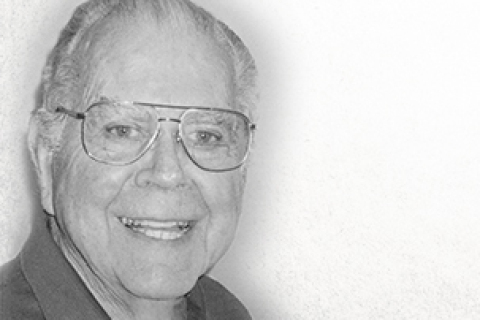 Lyle Schaller, “Evaluating the Potential for Growth” The Christian Ministry
“First, are they enthusiastic about their faith as Christians?… Are they enthusiastic about what is happening in this [church] today?  Such contagious enthusiasm is the most distinctive mark of the rapidly growing church…”
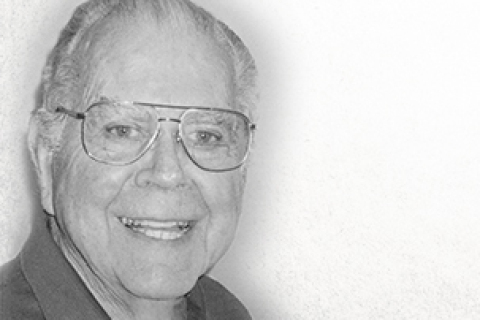 Lyle Schaller, “Evaluating the Potential for Growth” The Christian Ministry
“First, are they enthusiastic about their faith as Christians?… Are they enthusiastic about what is happening in this [church] today?  Such contagious enthusiasm is the most distinctive mark of the rapidly growing church…”
A great prayer group is a simple way to build this kind of enthusiasm.
Leading Corporate Prayer - XSI 2017
Questions? 
Comments? 
What roadblocks have you encountered in your prayer meeting? 
What have you done to make your prayer meeting more effective?